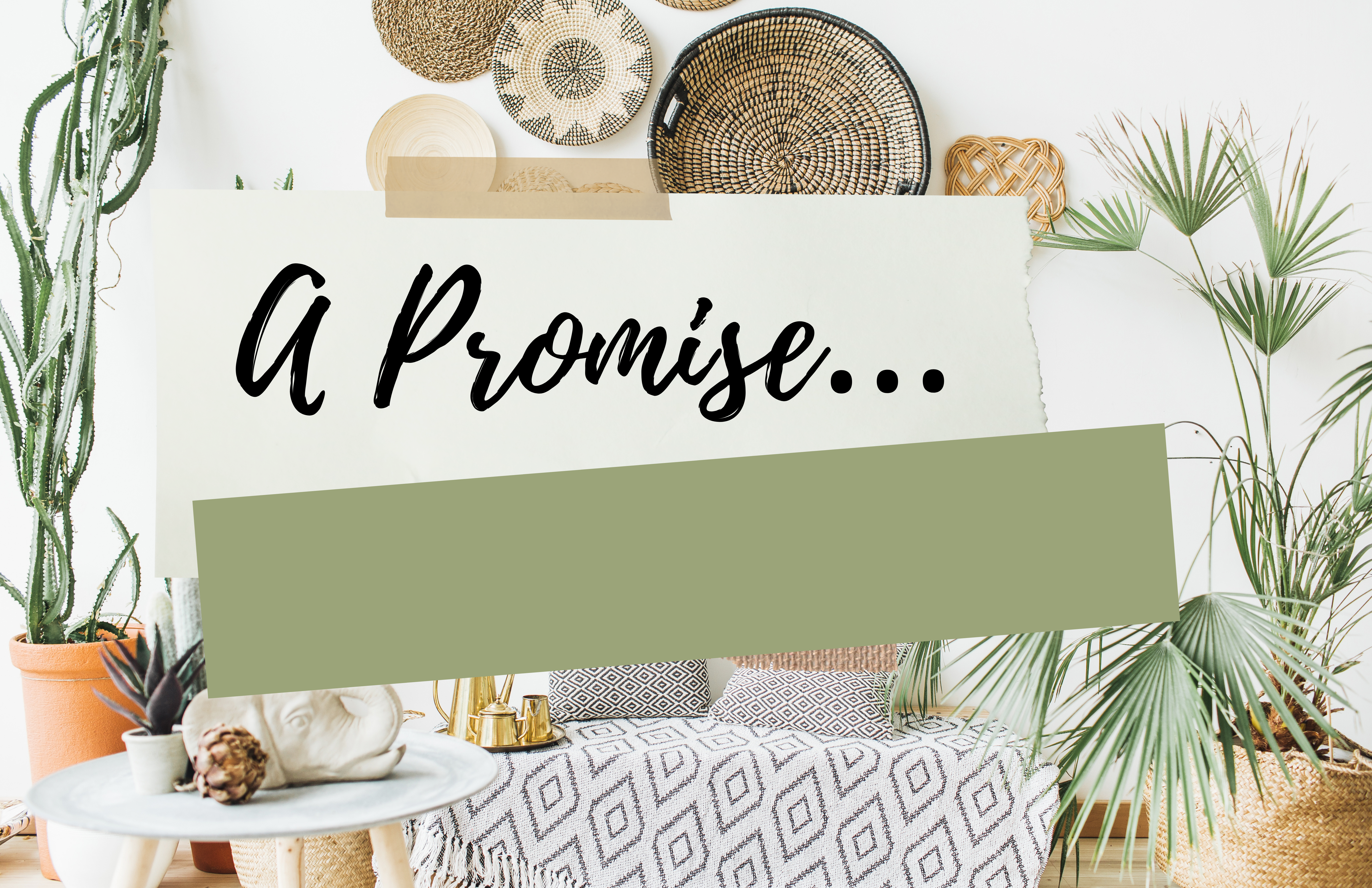 As your neighborhood specialist, I promise to SERVE YOU, not sell you.
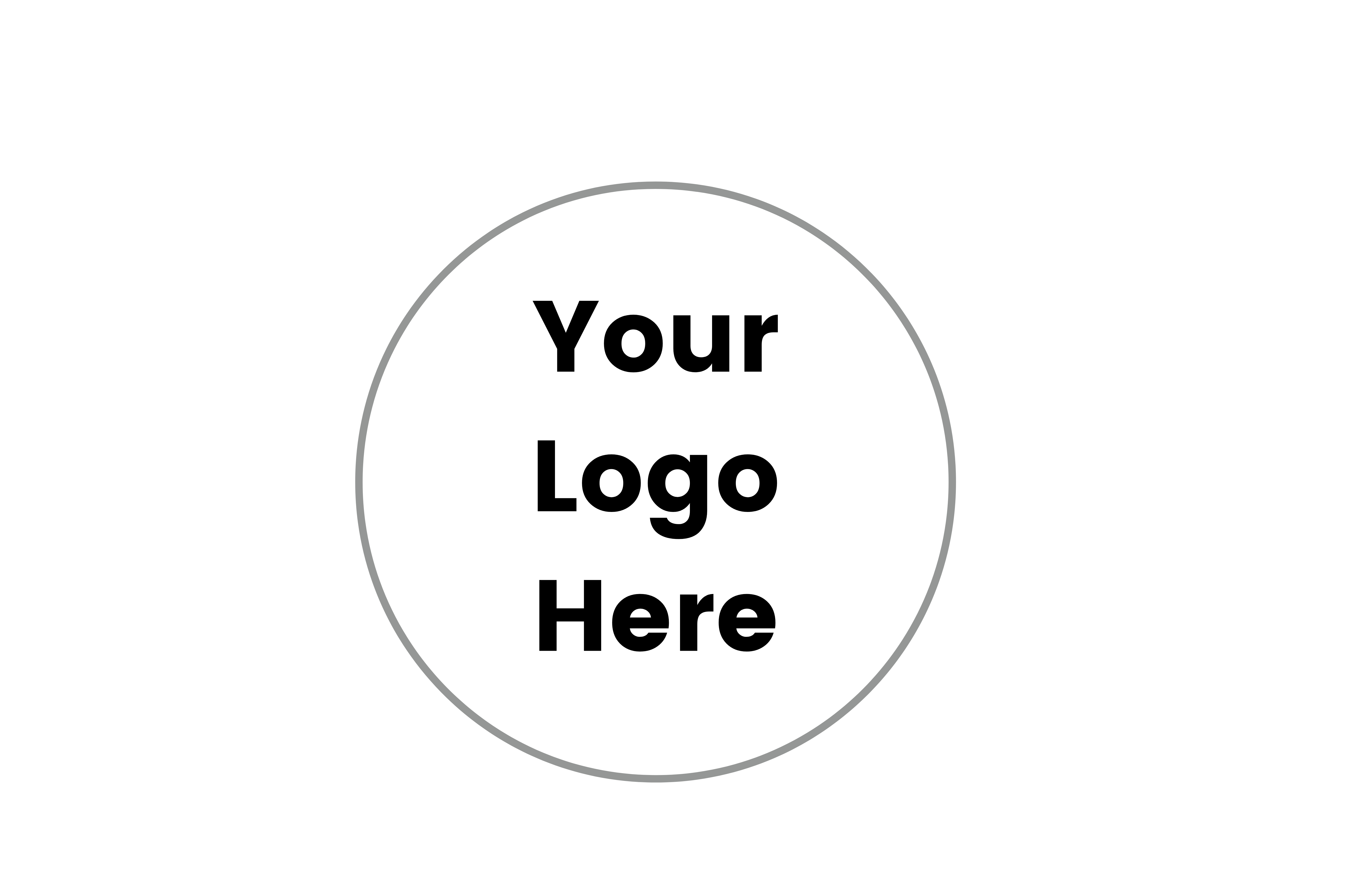 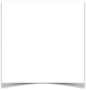 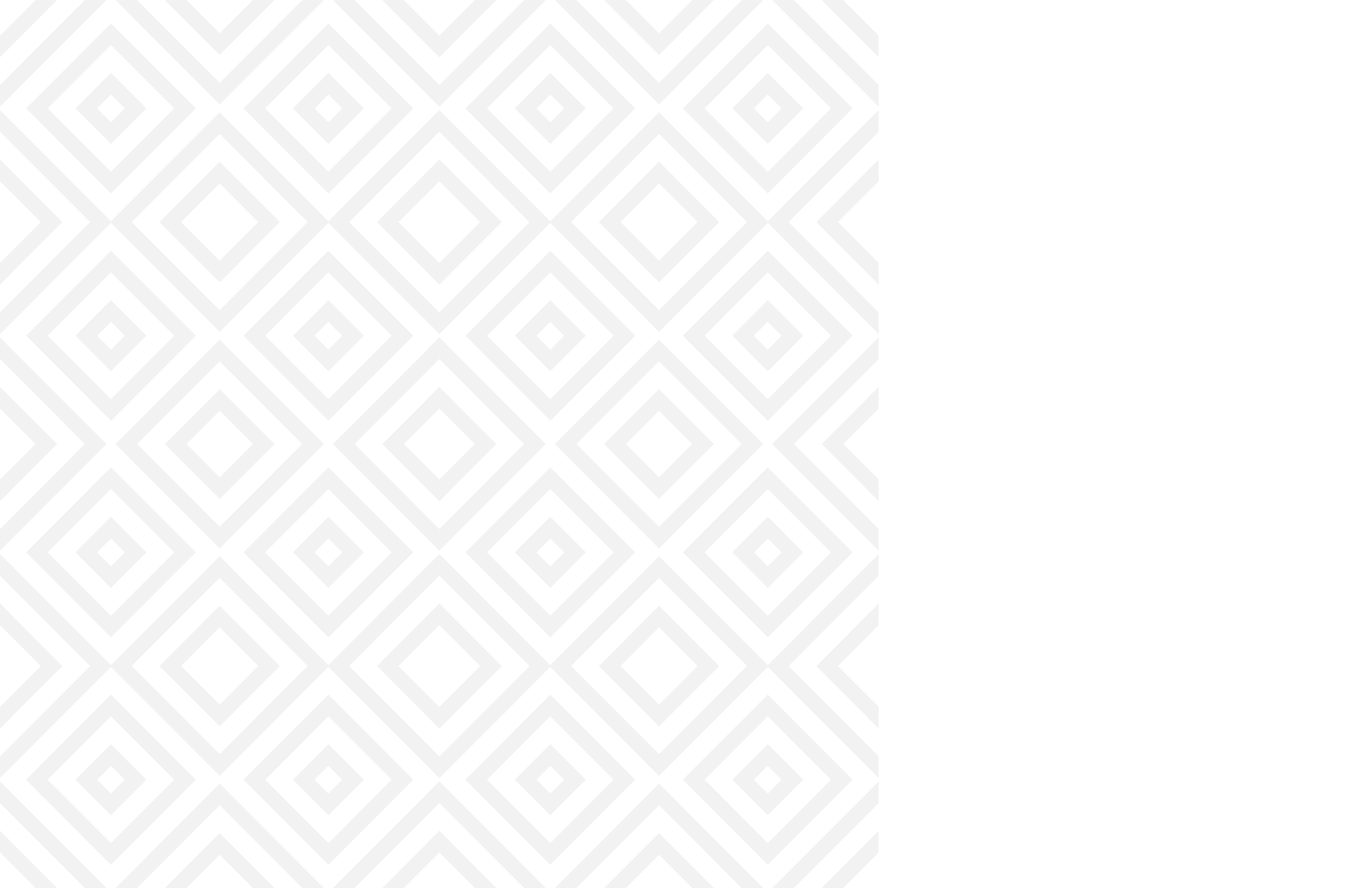 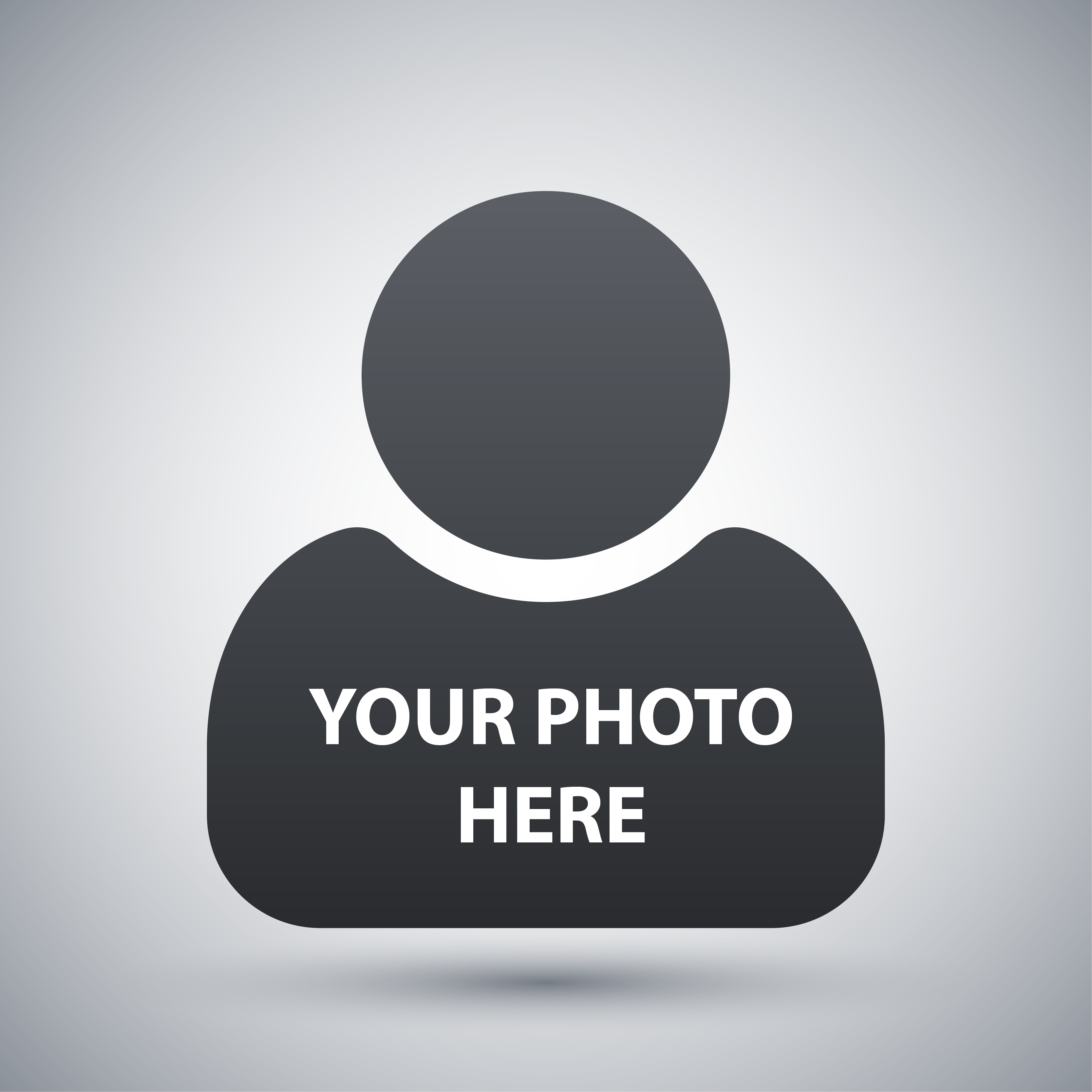 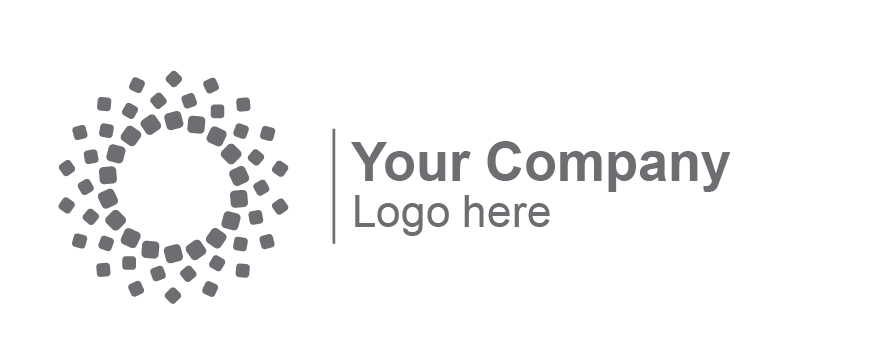 What people need most now is an advocate they can trust who can deliver the tools and skills they need to make the best possible decisions for their family. Know that for all of your real estate questions or needs, I am here to help! 

Call me anytime.
Name Here
Address
Email Address
Web Address
Name Here
Address
City, State Zip
Call or text me at 555-555-5555!

Agent Name, Power Agent®
Email Address
* As a Power Agent®, I am a member of an exclusive program (less than 1% of agents across North America) of dedicated real estate professionals who are committed to helping buyers and sellers reach their next level in life.
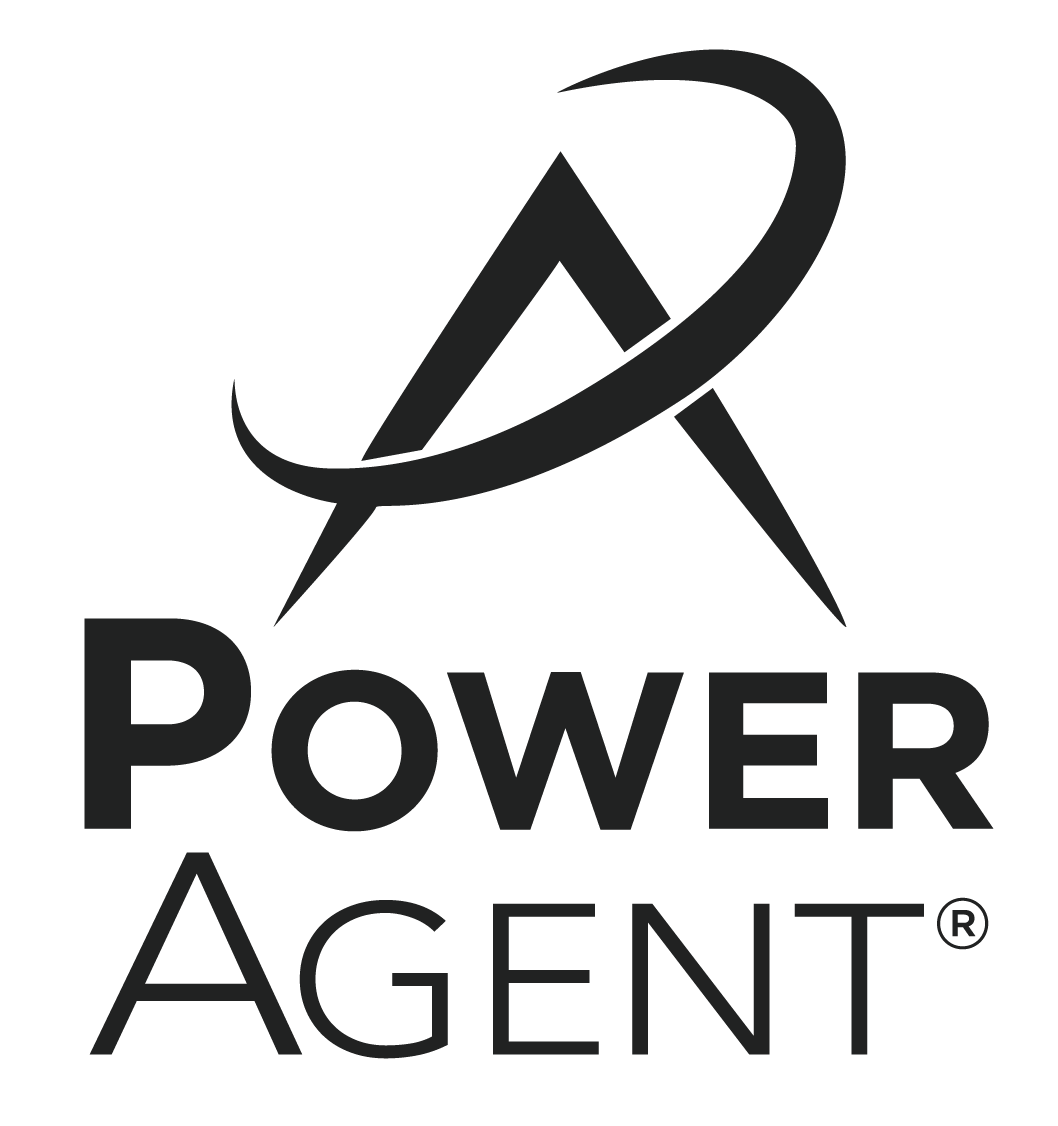